AASB Legislative Fly-In
Norm Wooten, AASB Executive Director & 
Dr. Lisa Skiles Parady, ASA Executive Director
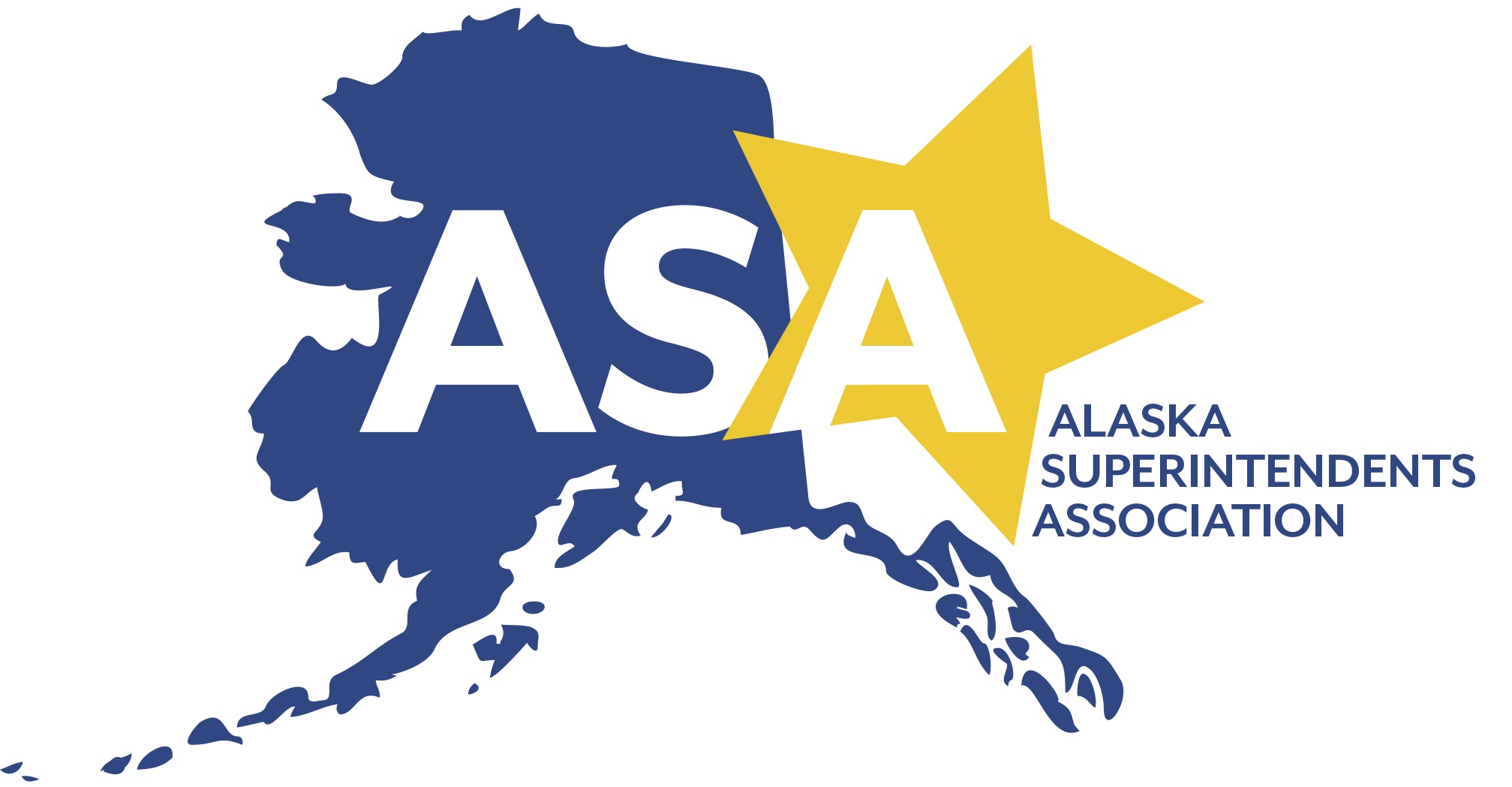 1
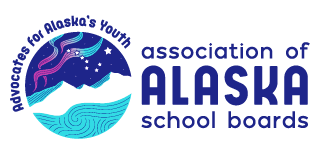 Today we will discuss…
Norm – Introduction
Lisa – Teacher Recruitment & Retention
Norm - Size of the PFD – statutory formula or some other process?
Lisa - New Revenue streams
Norm - Lawsuit – Alaska Legislature vs. Governor Dunleavy (separation of powers – Education brought into the fray over forward funding)
Lisa - Alaska is realizing more revenue from PF than oil
Norm - Governor recall effort
Lisa - Diminishing oil revenue (lower price of oil + diminished through-put)
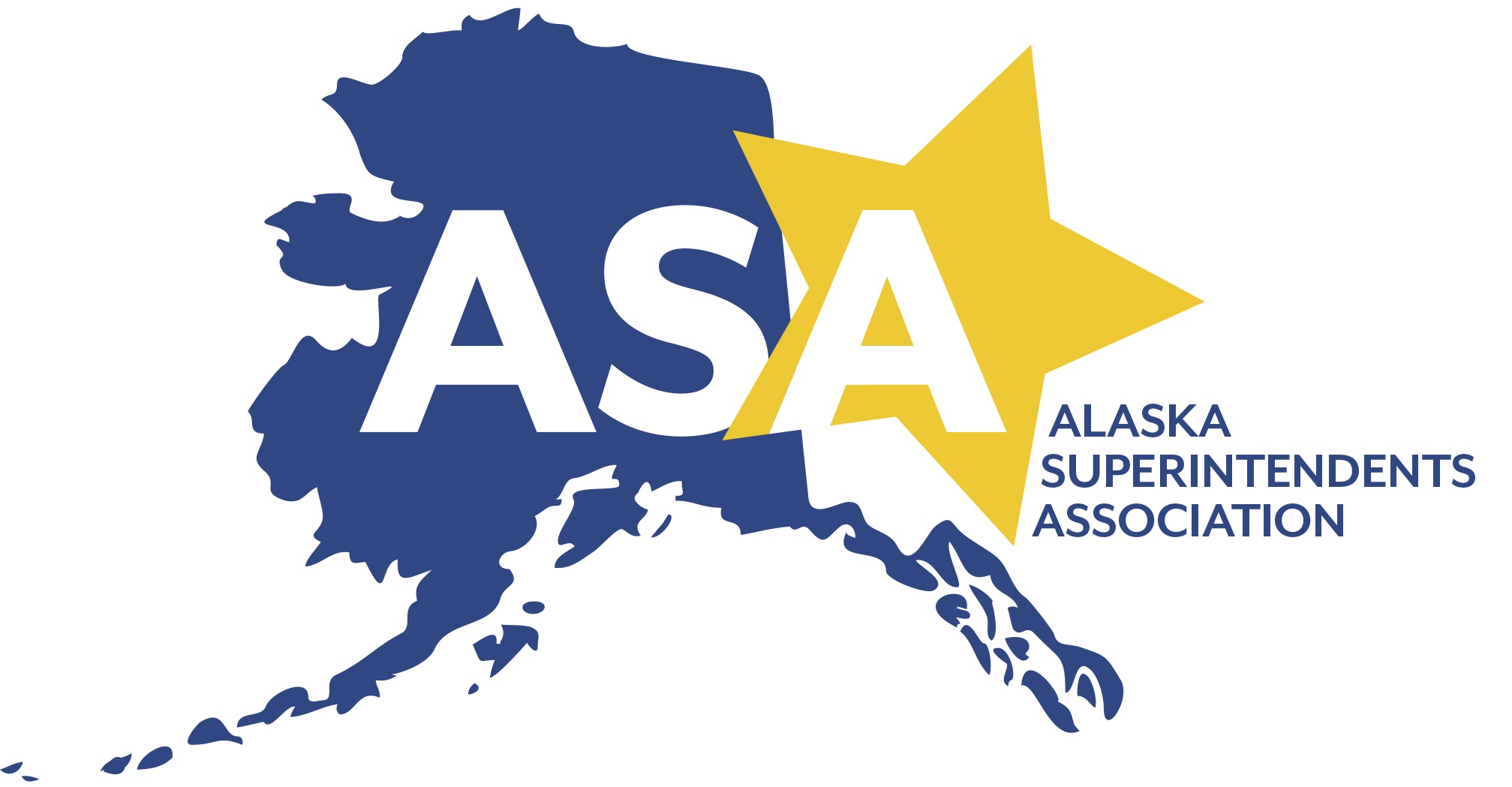 2
Introduction- Norm Wooten
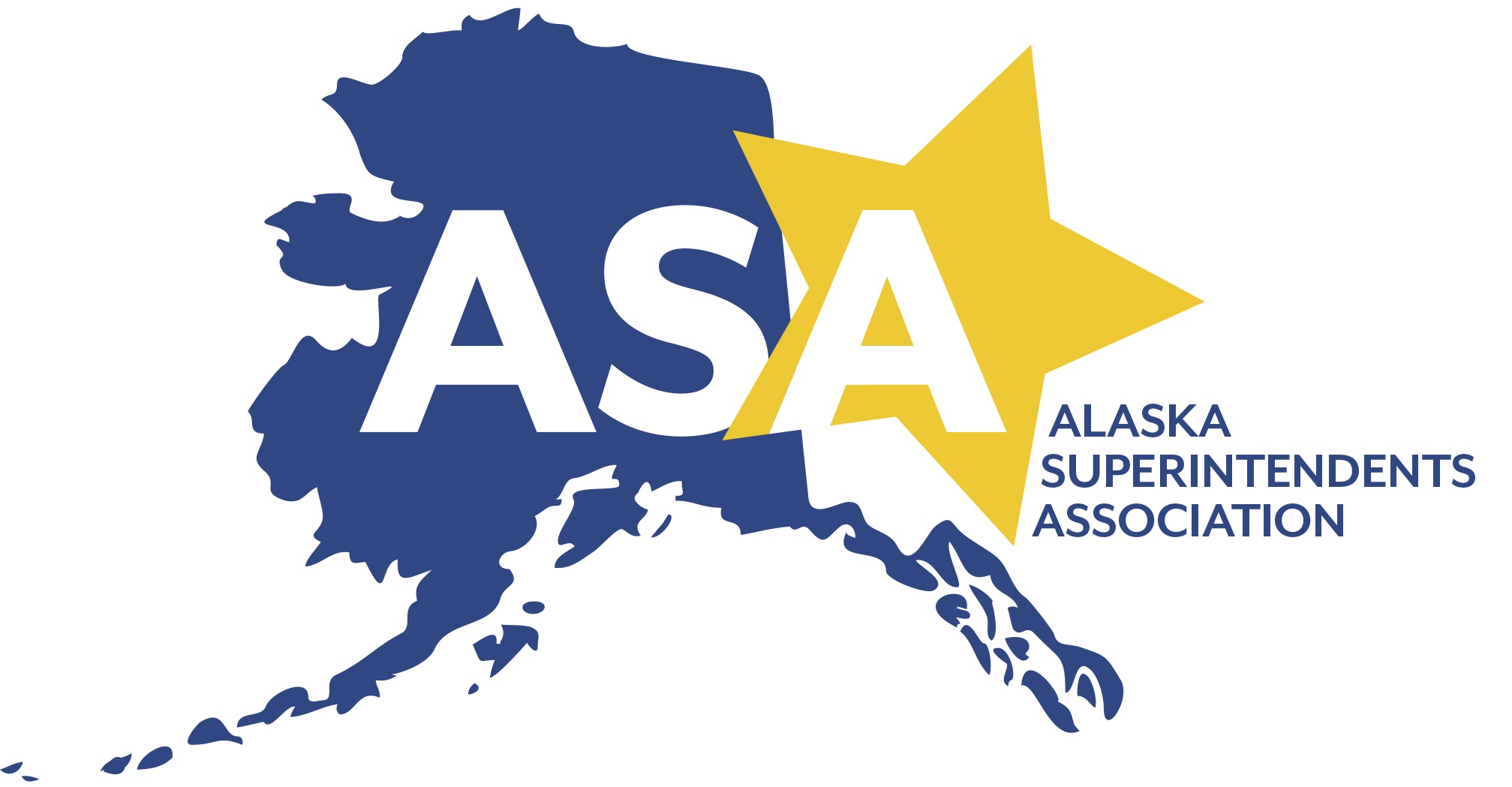 3
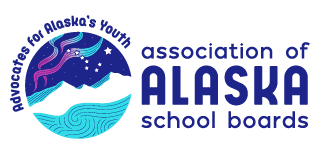 Educator Recruitment and Retention
Retaining effective educators and leaders is essential to closing achievement gaps and increasing student performance in all subjects across all grade levels. ACSA strongly encourages the development of comprehensive statewide programs to prepare, attract and retain high quality educators and professionals. ACSA further recommends strengthening statewide and national recruiting efforts along with a renewed commitment to growing our own educators, teachers, principals, and superintendents.
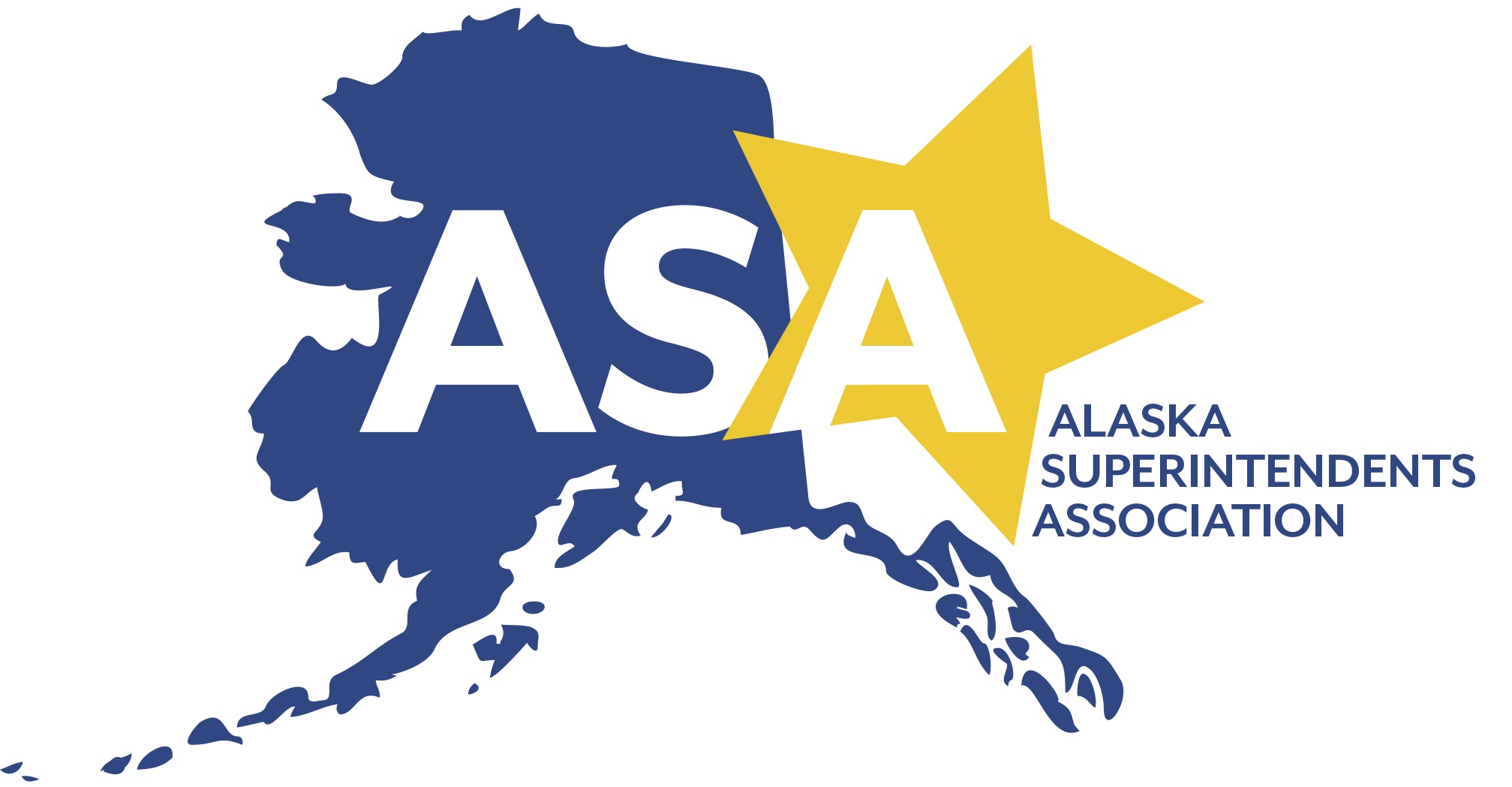 4
Educator Turnover
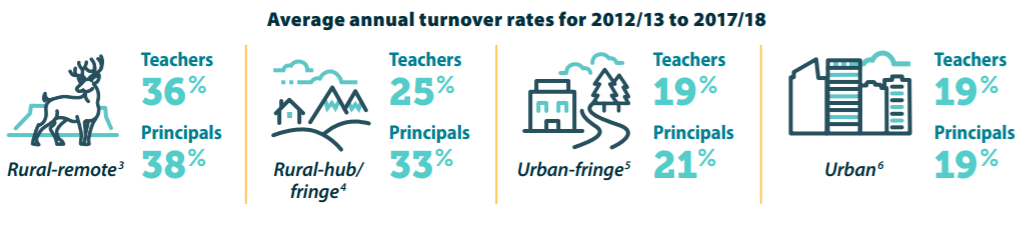 Source: Educator Retention and Turnover under the Midnight Sun: Examining Trends and Relationships in Teacher, Principal, and Superintendent Movement in Alaska, REL Northwest, 2019
5
Educator Turnover
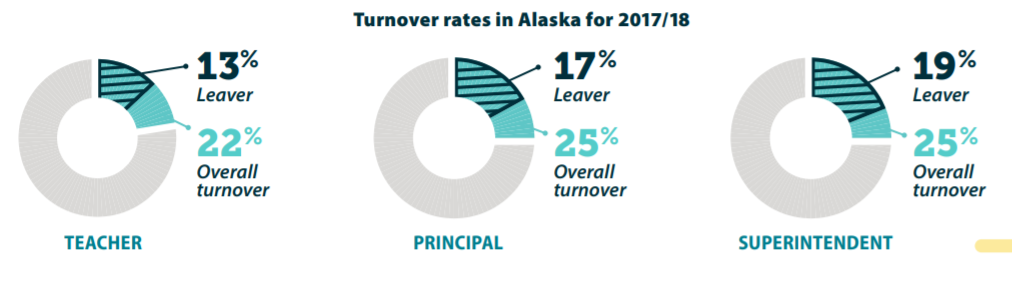 Source: Educator Retention and Turnover under the Midnight Sun: Examining Trends and Relationships in Teacher, Principal, and Superintendent Movement in Alaska, REL Northwest, 2019
6
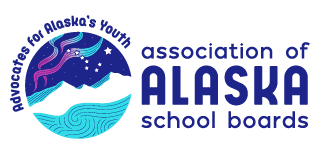 Size of the PFD
Statutory formula or some other process?
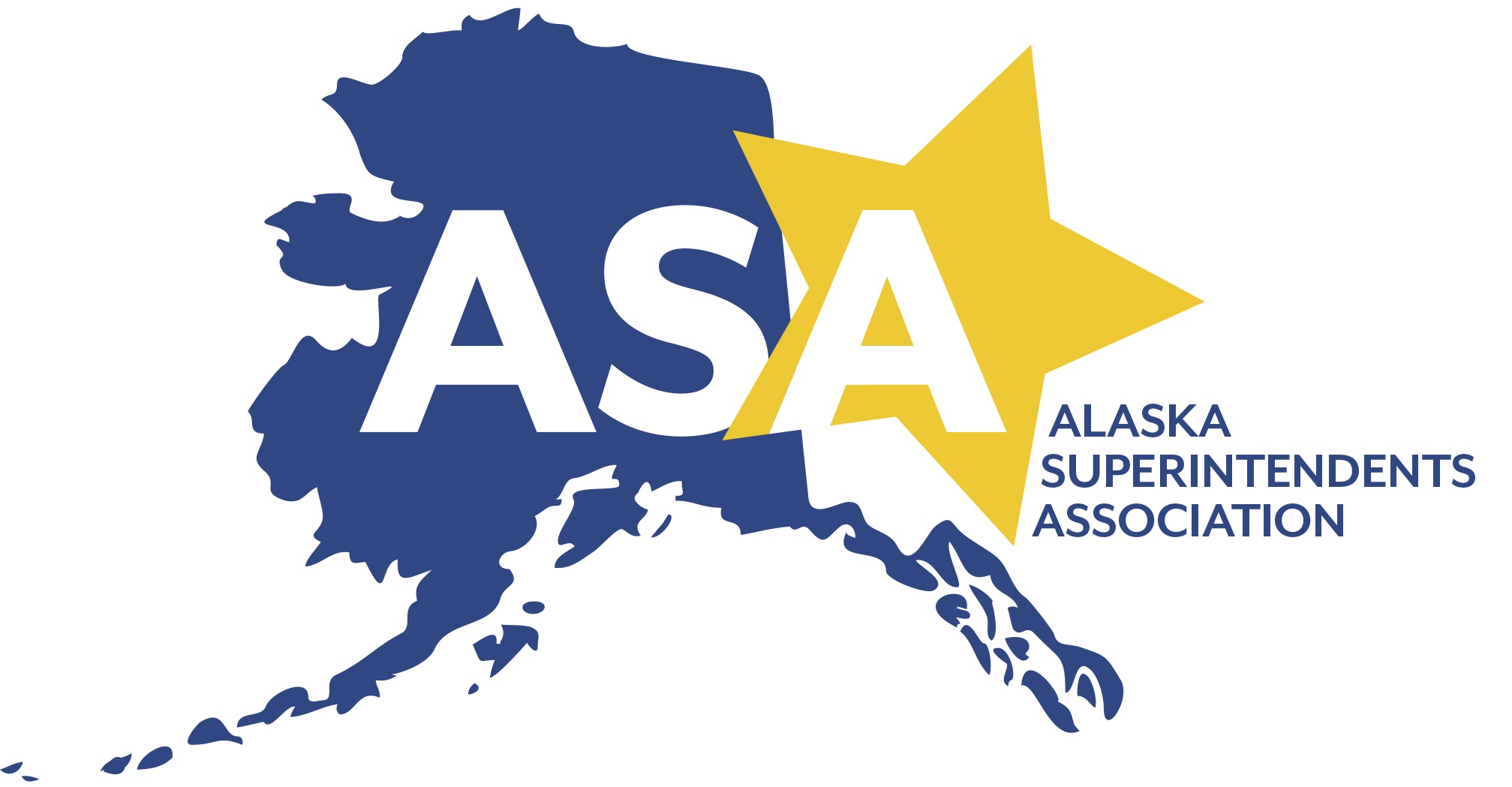 7
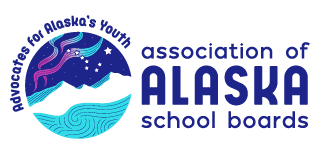 New Revenue Streams
Education Raffle
Sales Taxes
Education Head Tax
Motor Fuel Tax
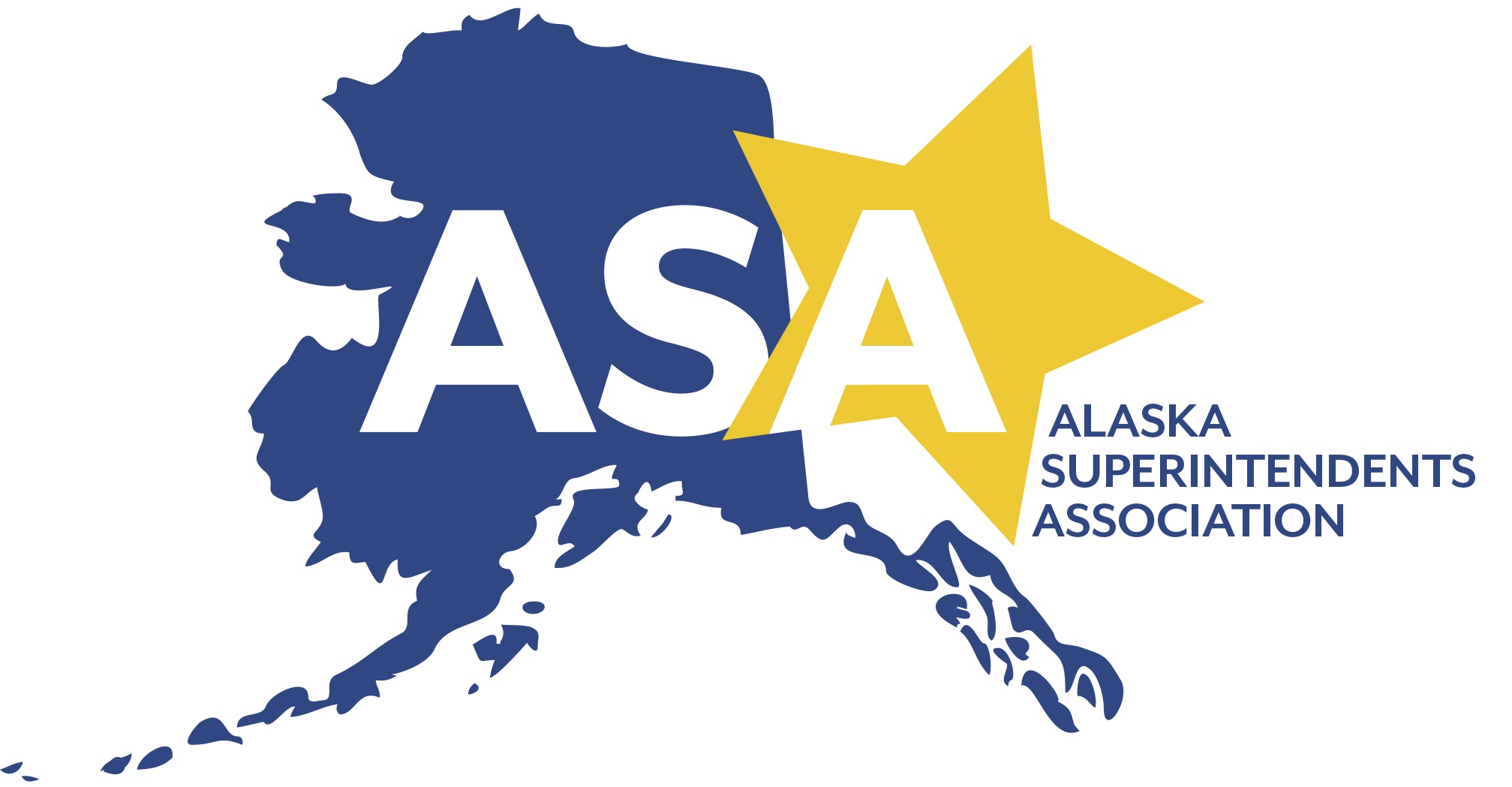 8
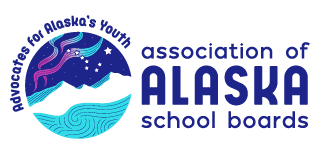 New Revenue Streams – Education Raffle
Bishop sponsored Alaska's first PFD Education Raffle, approved last year
People enter by spending $100 of their PFD on the raffle 
Raised $870K
Half goes to public education 
Another 25% goes into  education endowment fund
Remaining 25% is prize money
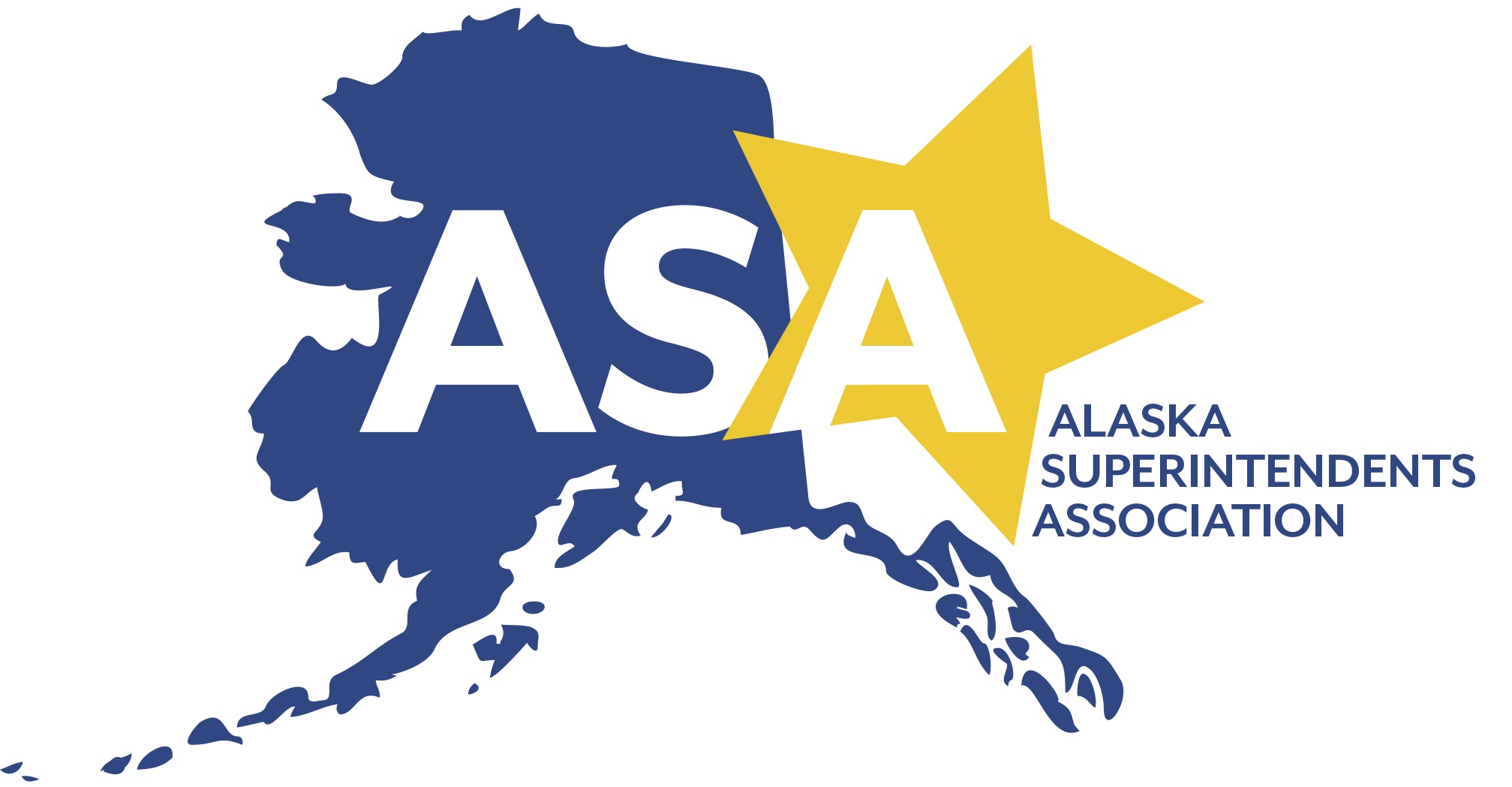 9
New Revenue Streams – Sales Tax
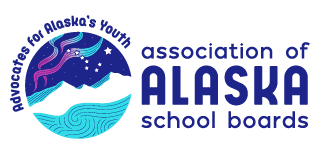 From The Midnight Sun, 2/5/20
Perhaps we could talk about sales taxes.’ Dunleavy administration seeks money for tax team
“To be quite candid, we are actually hoping at the Department of Revenue that folks here in the Legislature would like to take up the subject of new or incremental changes to existing taxes,” said Department of Revenue Deputy Commissioner Mike Barnhill. “In specific, perhaps we could talk about sales taxes.”
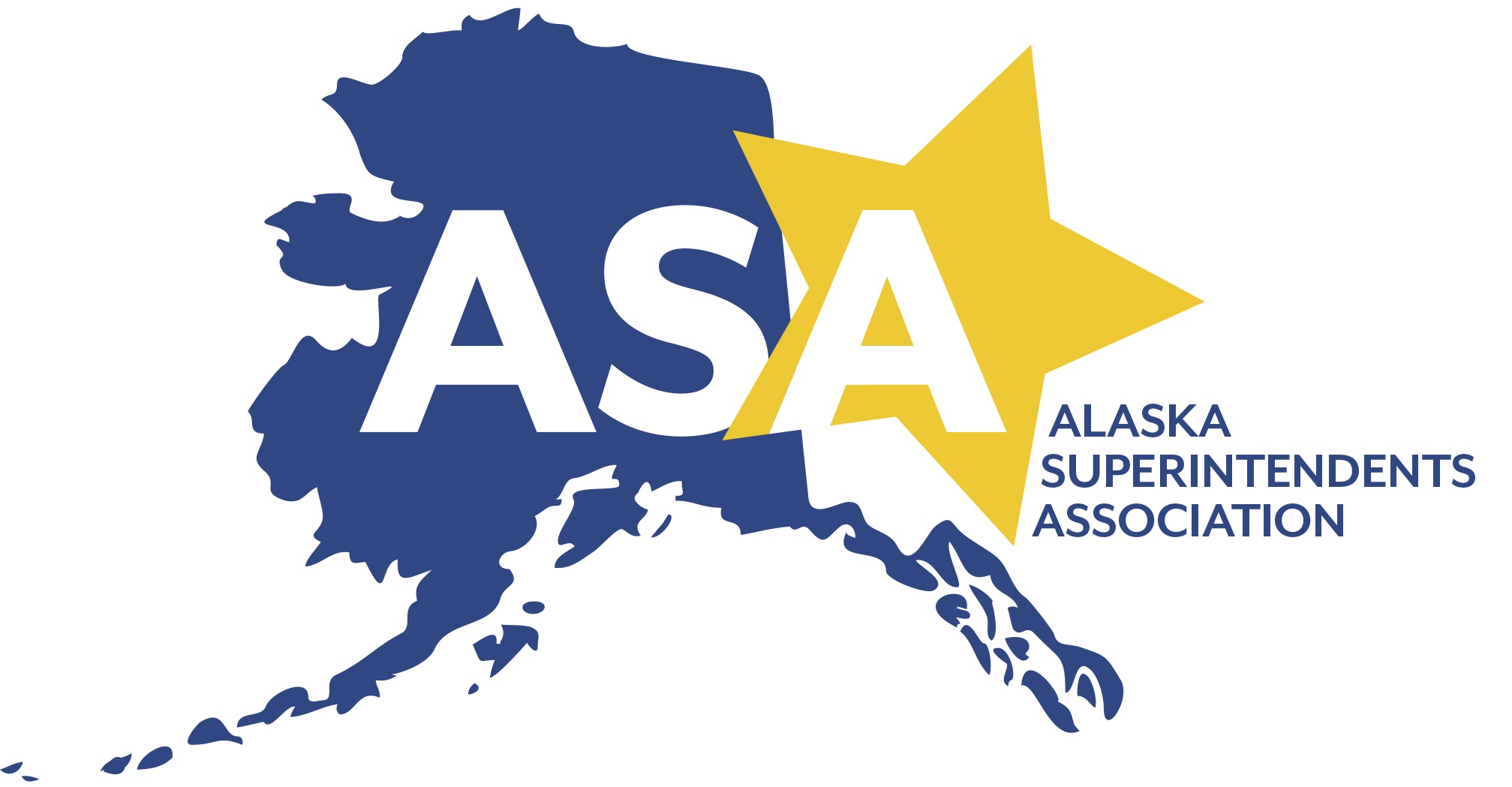 10
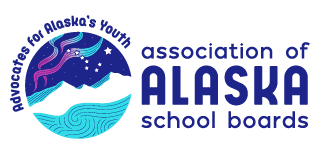 New Revenue Streams – Head Tax
Bishop introduces bill to re-establish education head tax
The bill (SB50) would establish a $30 education head tax to help raise money for school construction and maintenance, estimated to bring in $13 million a year.
From 1919 to 1980, Alaska had an annual employment head tax for the purpose of collecting revenues to fund schools. When it was repealed in 1980, the tax was $10 per person which has the equivalent value of $30 today.
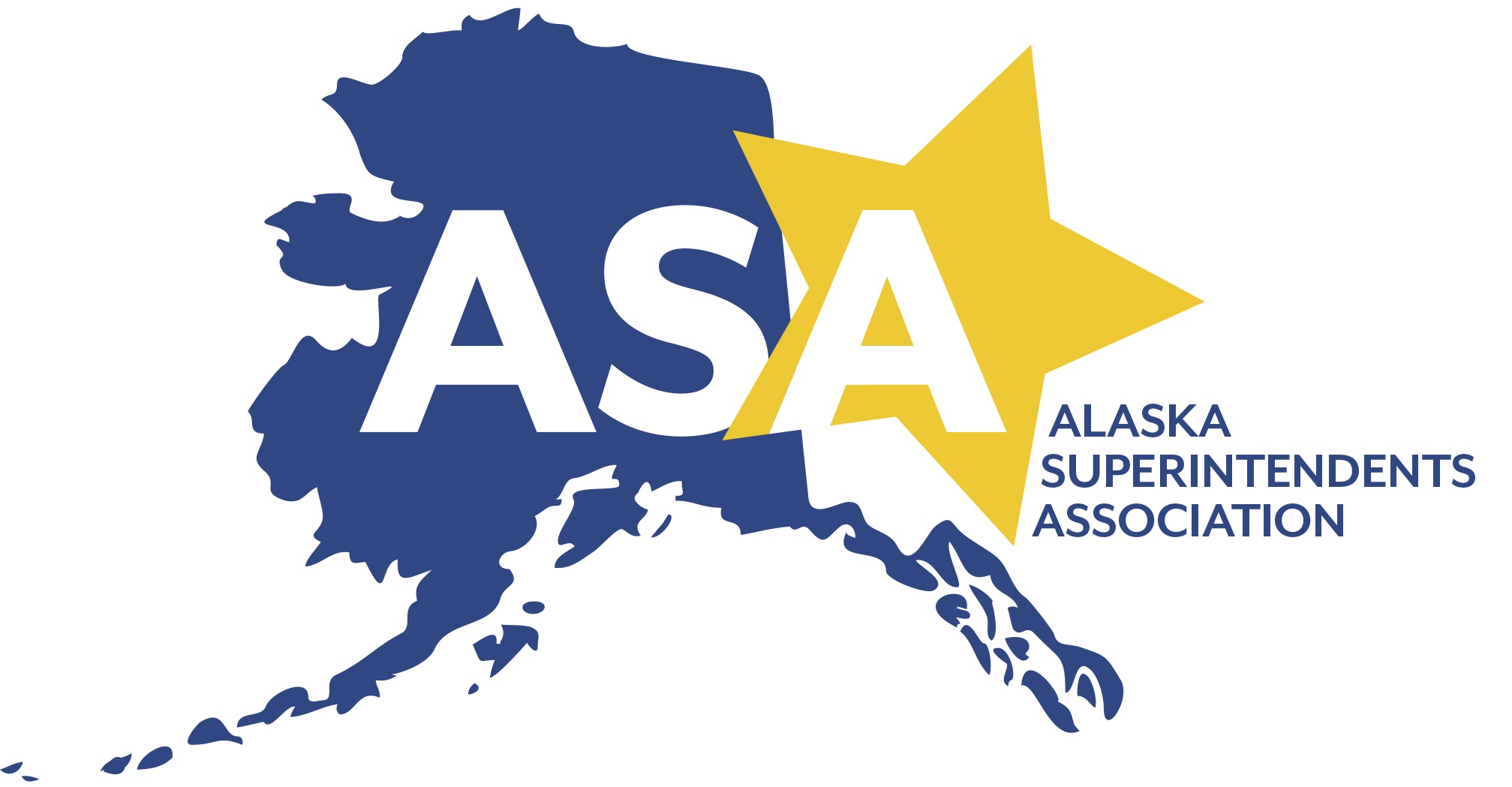 11
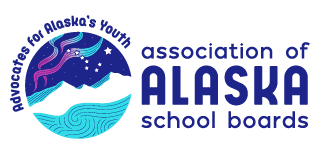 New Revenue Streams – Fuel Tax
Alaska Legislator Proposes Doubling State's Motor Fuels - :Tax 2/5/20
Under SB115, the highway motor fuels tax would double from 8 cents to 16 cents per gallon. The marine fuels tax would also double from 5 to 10 cents per gallon.
Taxes on aviation gasoline, jet fuel and home heating fuel would remain unchanged.
The increase would raise about $35 million for the state and update a tax rate that has not changed since 1970. Alaska's 8-cent gas tax is the lowest in the nation.
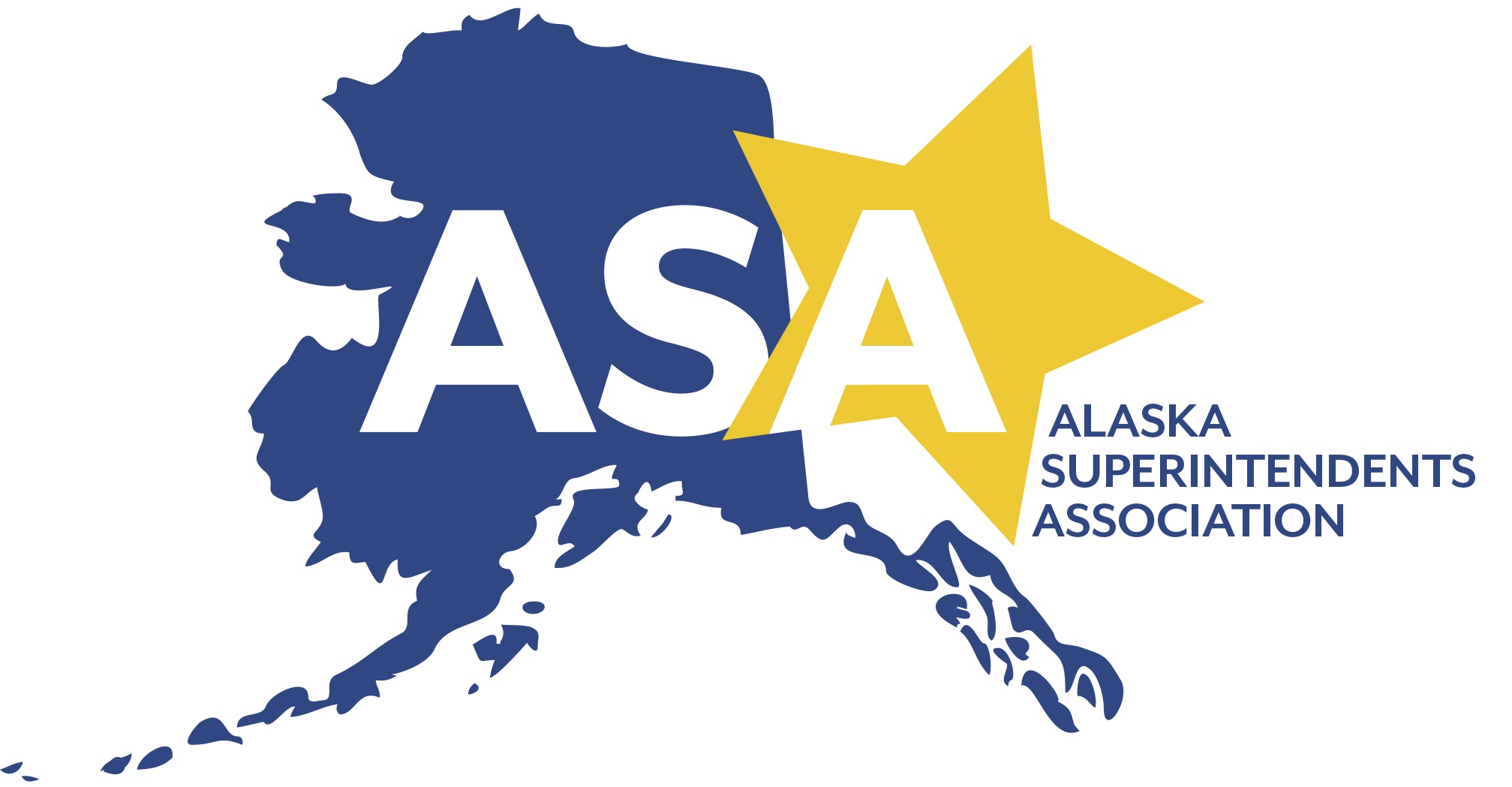 12
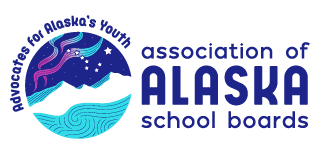 Lawsuit
Alaska Legislature vs. Governor Dunleavy 
Separation of powers 
Education brought into the fray over forward funding)
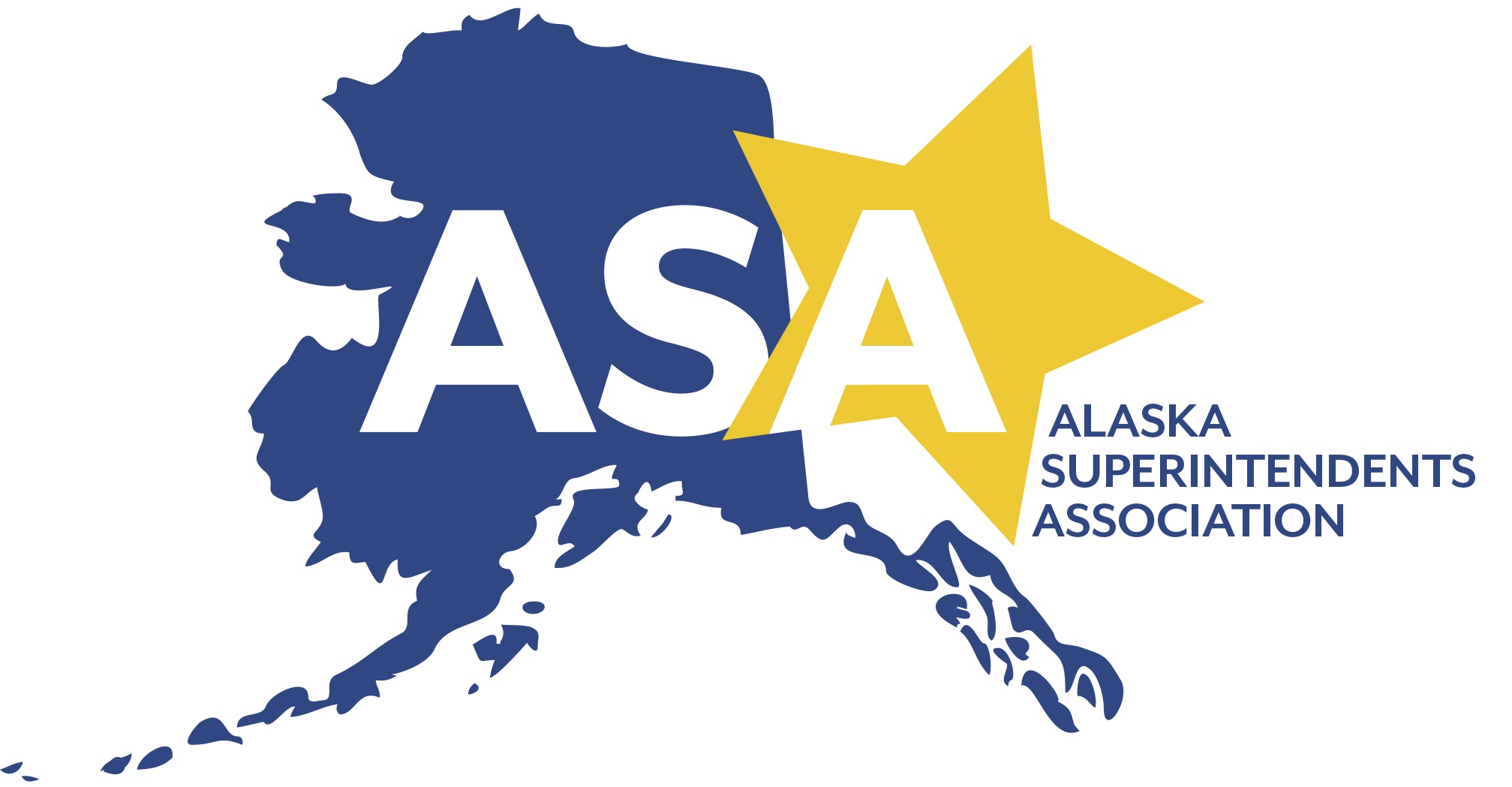 13
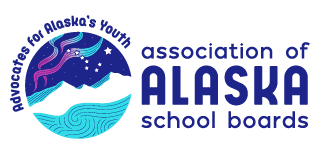 Alaska is realizing more revenue from the Permanent Fund than from oil!
Current estimate is for the Permanent Fund to deliver $2.7B to the state treasury this fiscal year
The oil industry will pay $2.1B in taxes and royalties 
This isn’t a short-term shift 

“Department of Revenue projections indicate the Permanent Fund’s investments will out-earn all other taxes and royalties each year through 2028, the end of the forecast period”
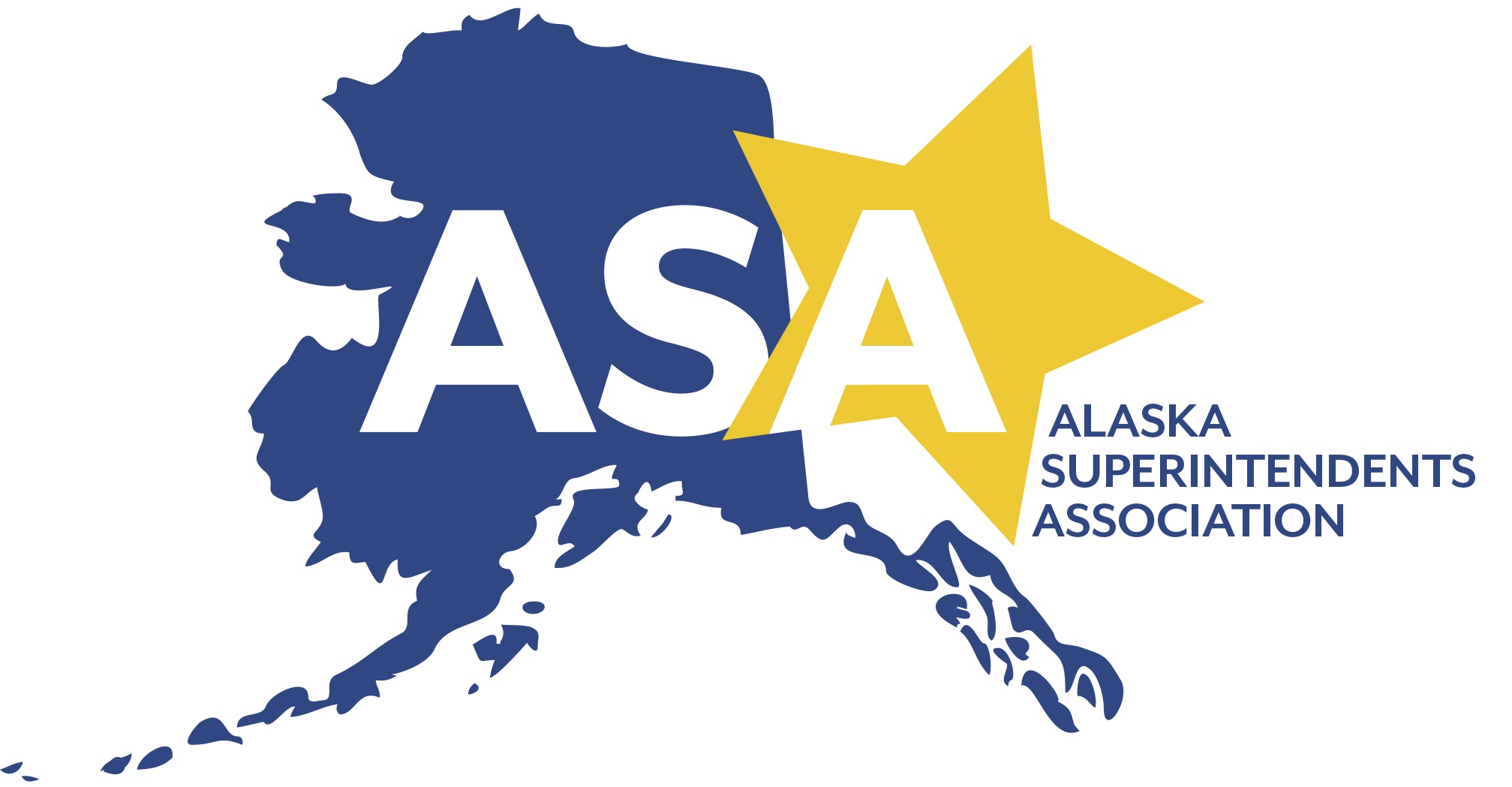 14
Diminishing oil revenue – volume and price
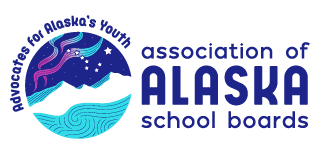 Pat Pitney: ”Oil revenue estimate this fall is $158M below last spring's forecast" 
Fall forecast is $63.54 per barrel for this fiscal year, down from $66 last  spring

For the fiscal year that starts July 1 the forecast is $59.00 per barrel
Oil production is also lower than projected earlier in the year
Spring forecast was for 529,500 barrels per day, fall forecast is 492,100 barrels
And in a sobering note, the coronavirus is lowering world economic output, and the yesterday was $56.50
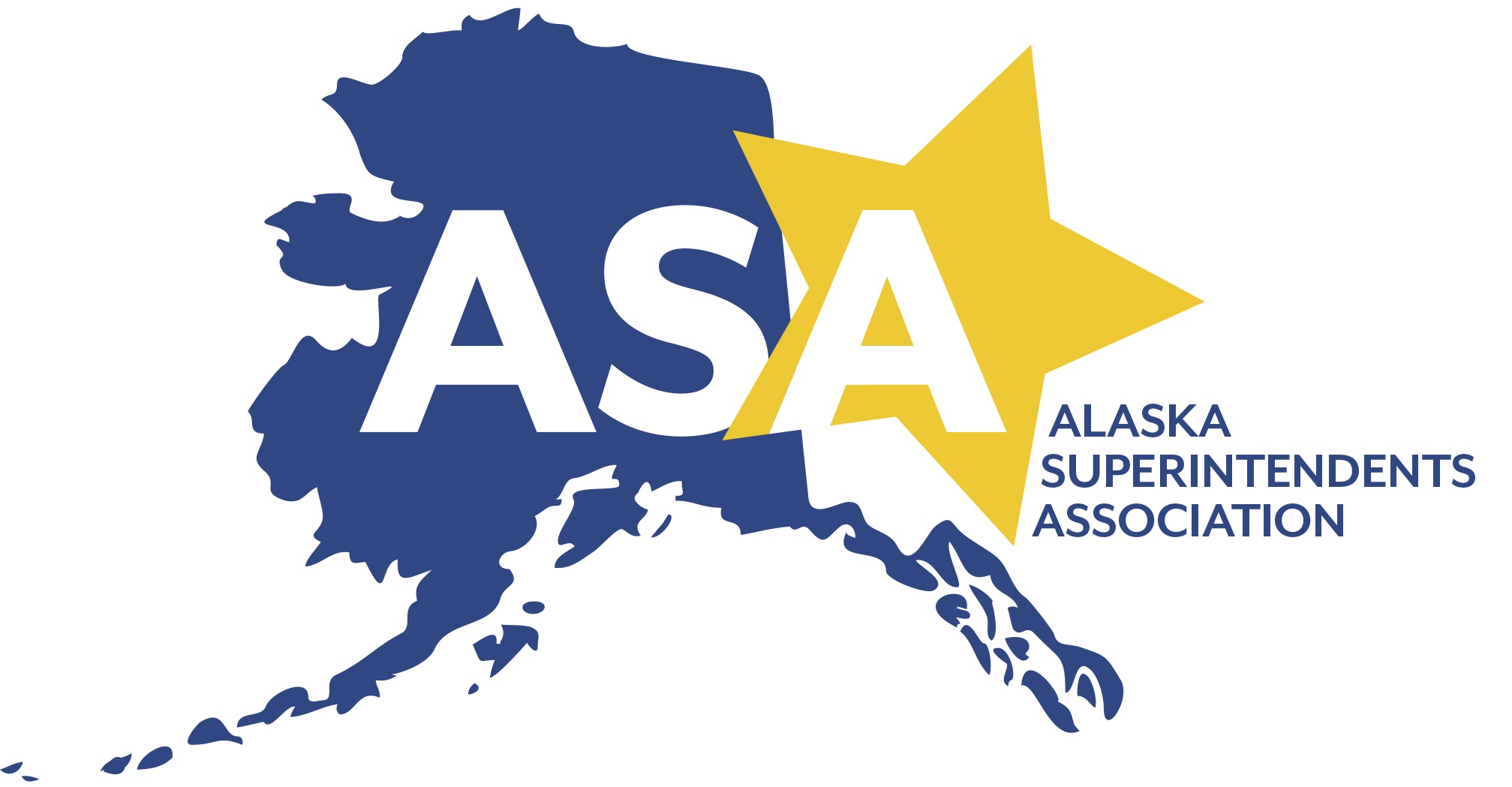 15
16
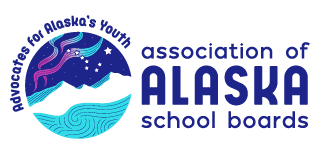 Thank You!
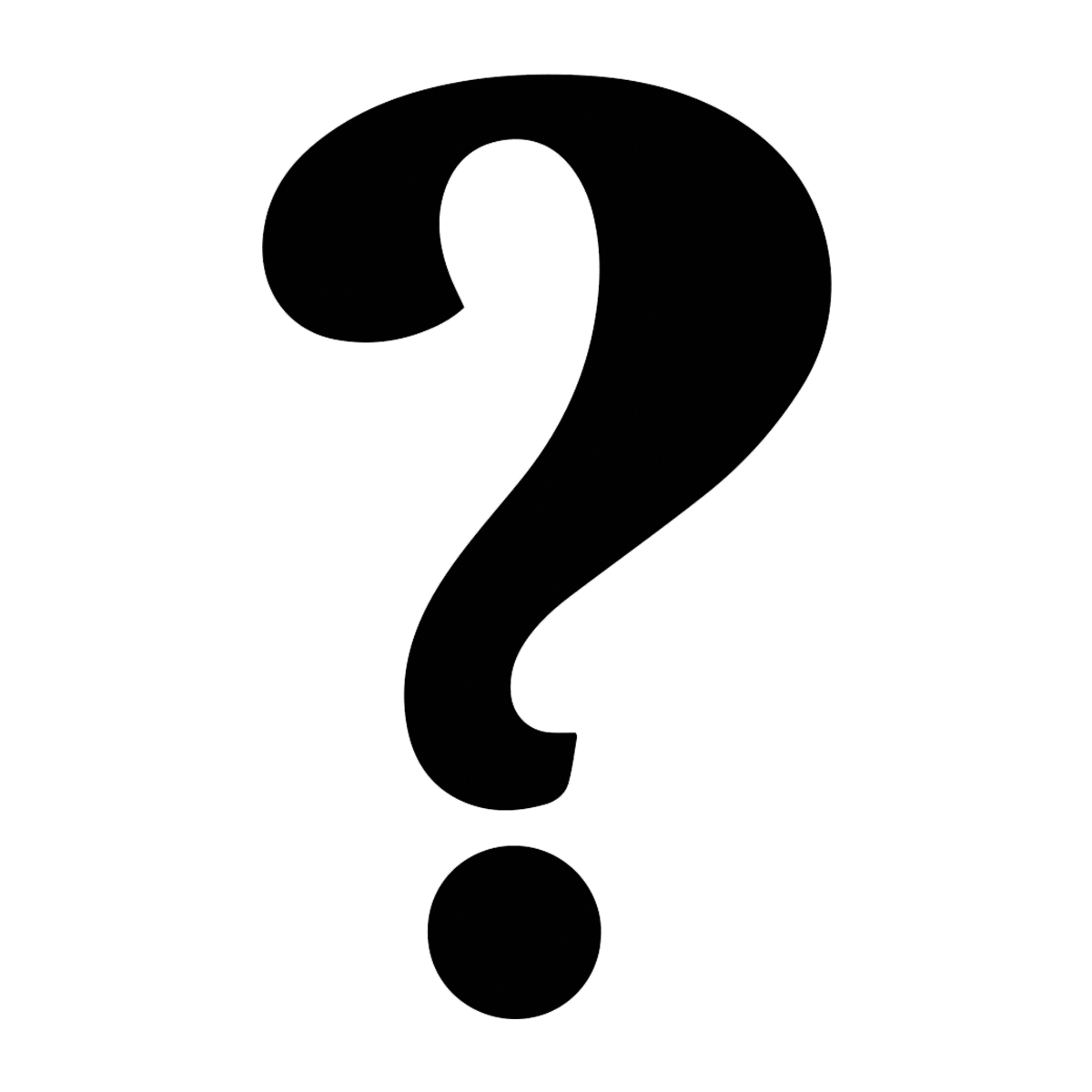 17
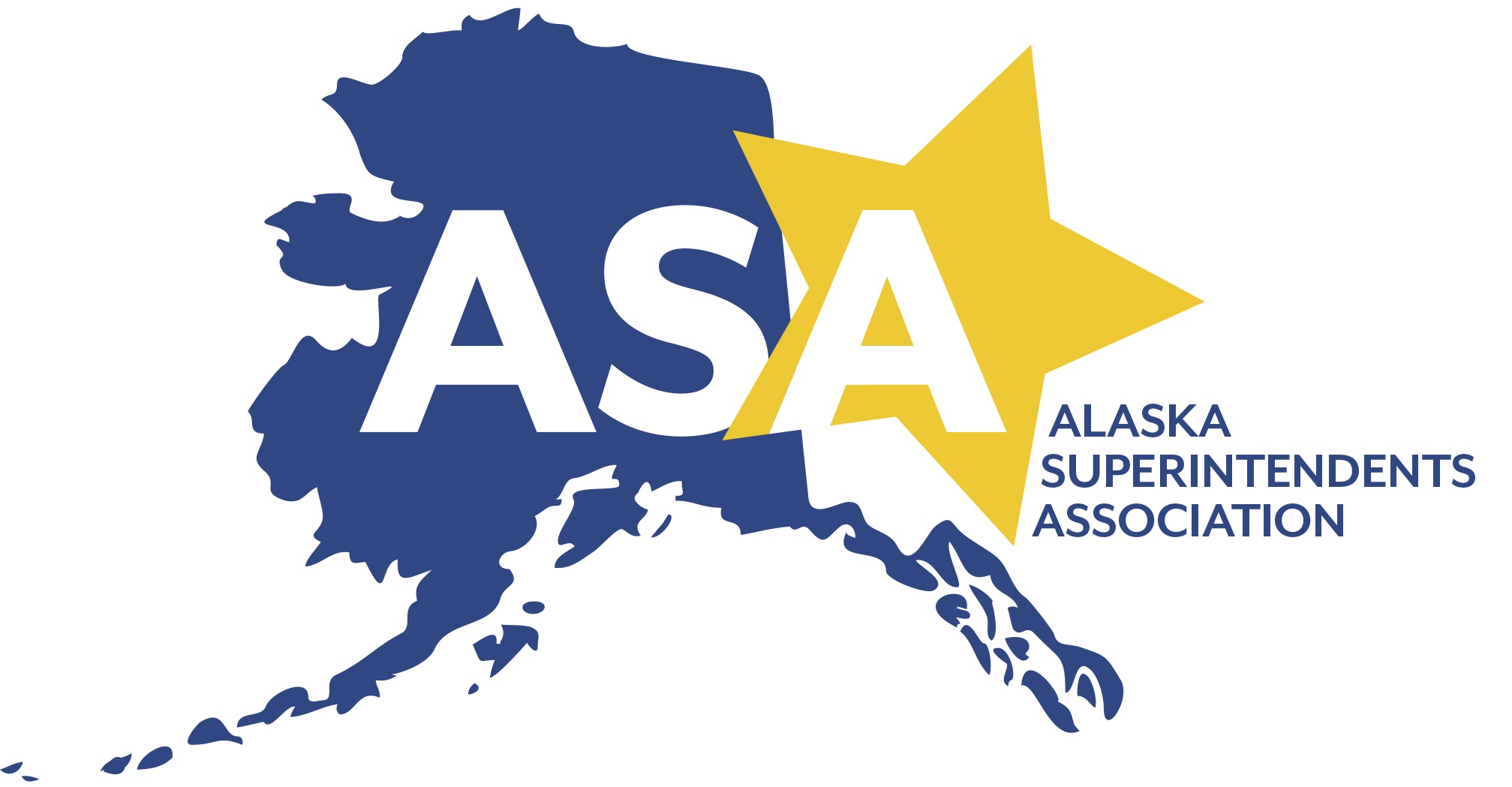